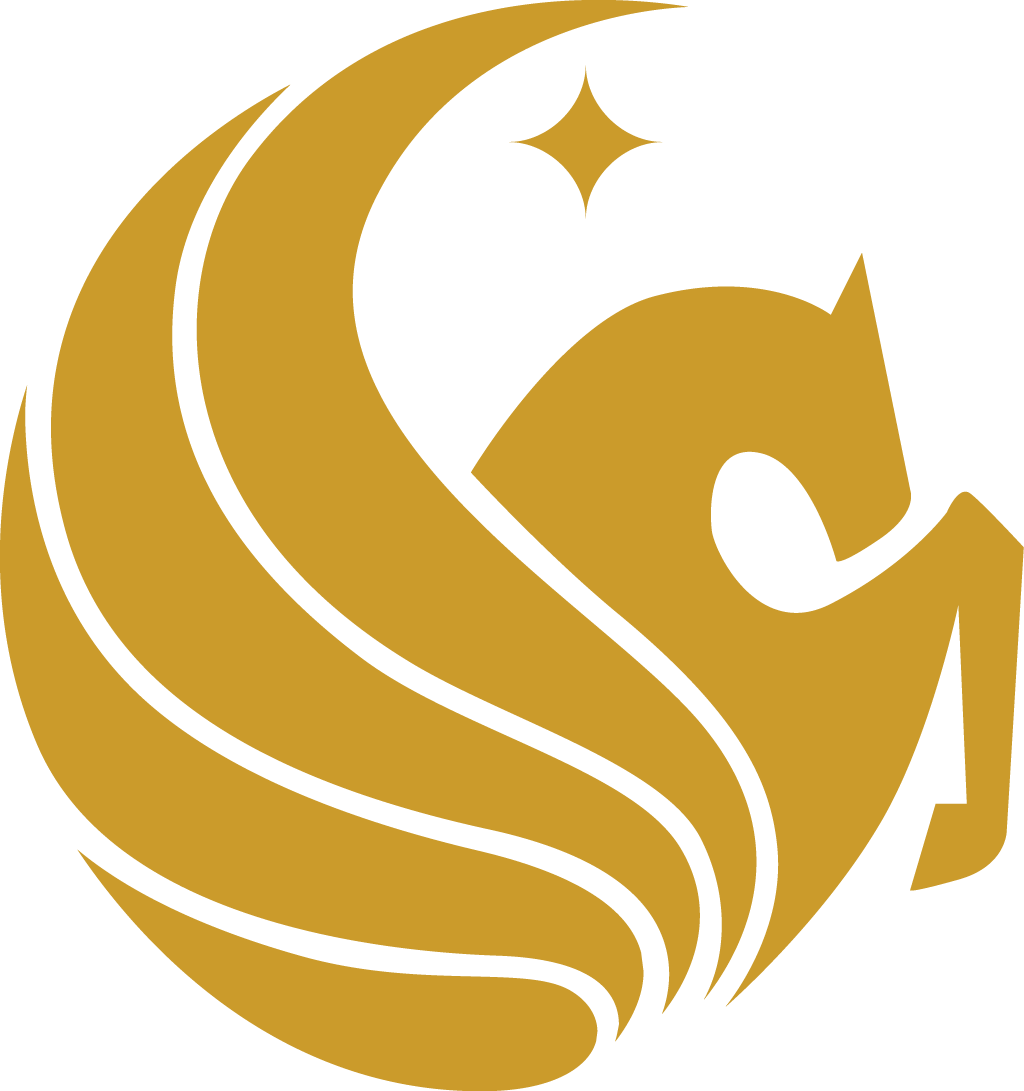 Project 7: Modeling Social Network Structures and their Dynamic Evolution with User-generated Data on IoT. REU Student: Morzouk LawalGraduate mentors: Marzieh EdrakiFaculty Mentor(s): Dr. GuoJun Qi
Week 4 (June 13 – June 16 , 2016)
Summary :
Aim:
 Distill useful information from user-generated content like semantic segmentation from user generated images and videos. 

 The model will then be pre-trained on ImageNet: A benchmark dataset with billions of images.

Concepts required:
Machine Learning, LSTM(Long Short Term Memory), Deep Learning and Theano.

Knowledge in C++, Python, and MATLAB.
Project 7: Modeling Social Network Structures and their Dynamic Evolution with User-generated Data on IoT. REU Student: Morzouk LawalGraduate mentors: Marzieh EdrakiFaculty Mentor(s): Dr. GuoJun Qi
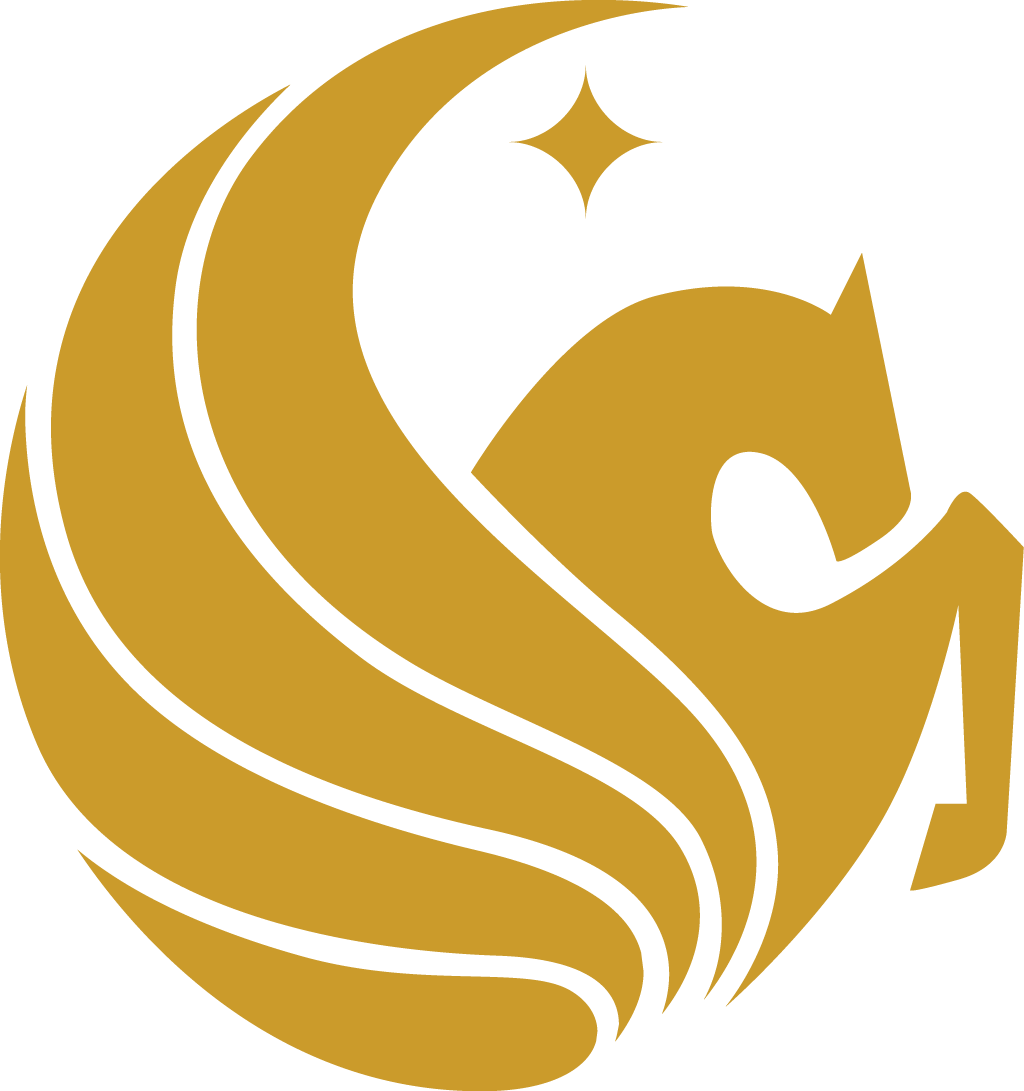 Accomplishments:

Read 1 research paper on Fully connected layer.

Watched two videos on uses of fully connected layers.

Downloaded all Images needed to be trained from Image-Net and their labels.
Project 7: Modeling Social Network Structures and their Dynamic Evolution with User-generated Data on IoT. REU Student: Morzouk LawalGraduate mentors: Marzieh EdrakiFaculty Mentor(s): Dr. GuoJun Qi
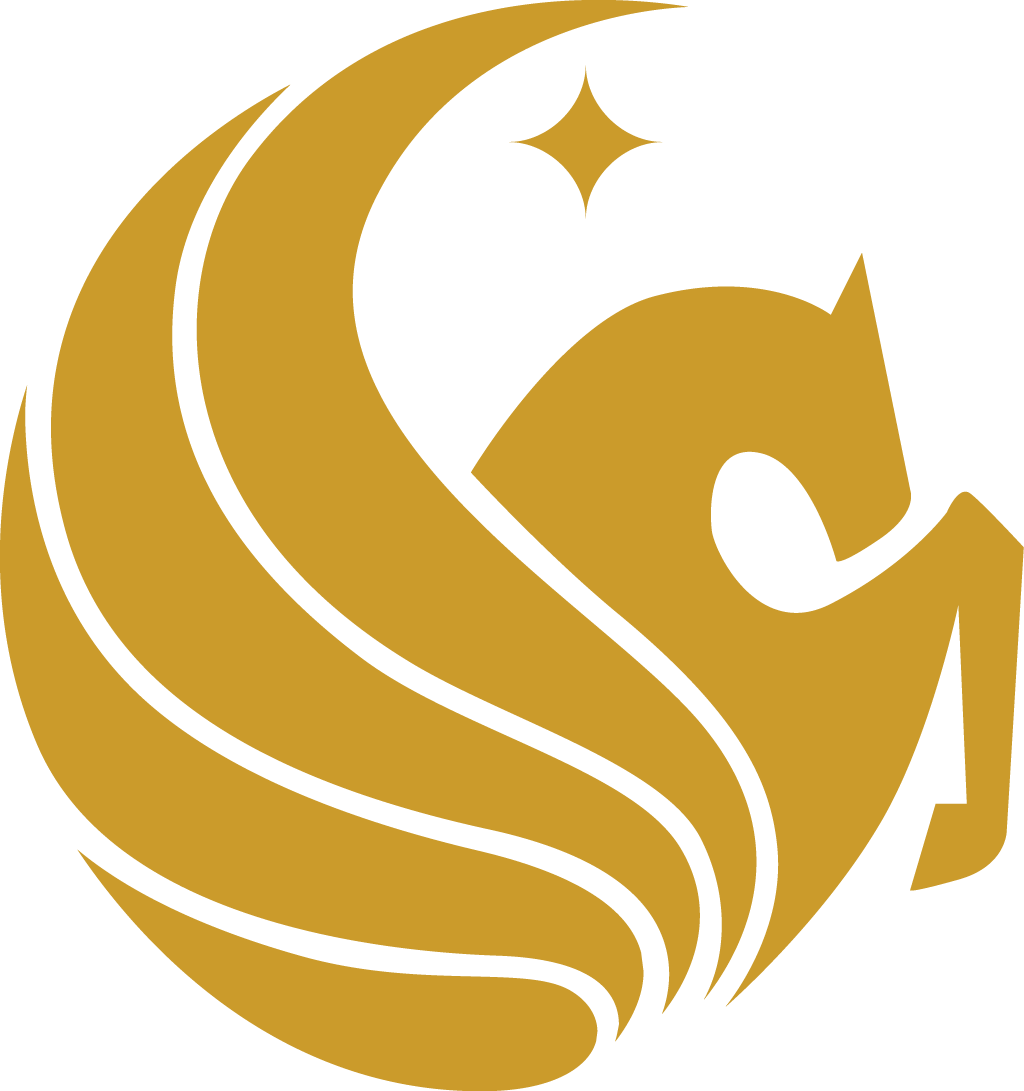 Issues/problems encountered and solutions (if any):

 Difficulty understanding the research paper.

Solution:

I am just going to read it again.
Project 7: Modeling Social Network Structures and their Dynamic Evolution with User-generated Data on IoT. REU Student: Morzouk LawalGraduate mentors: Marzieh EdrakiFaculty Mentor(s): Dr. GuoJun Qi
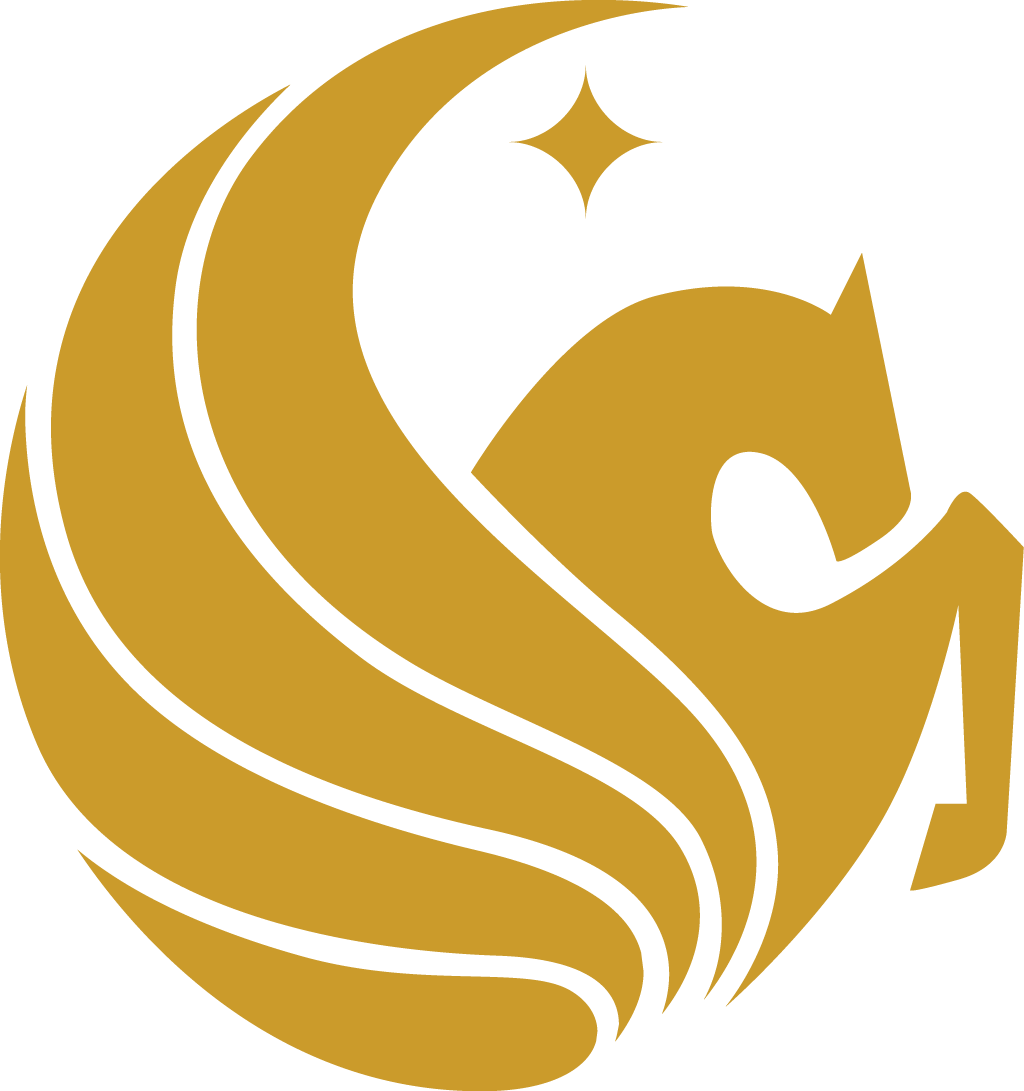 Plans for next week:

Develop a fully connected layer that will be added to the code.

Convert Images into MatLab format.

Pre-train the model (code) with the Images downloaded from Image-Net.

Remove the fully connected layer.

Begin Semantic segmentation.